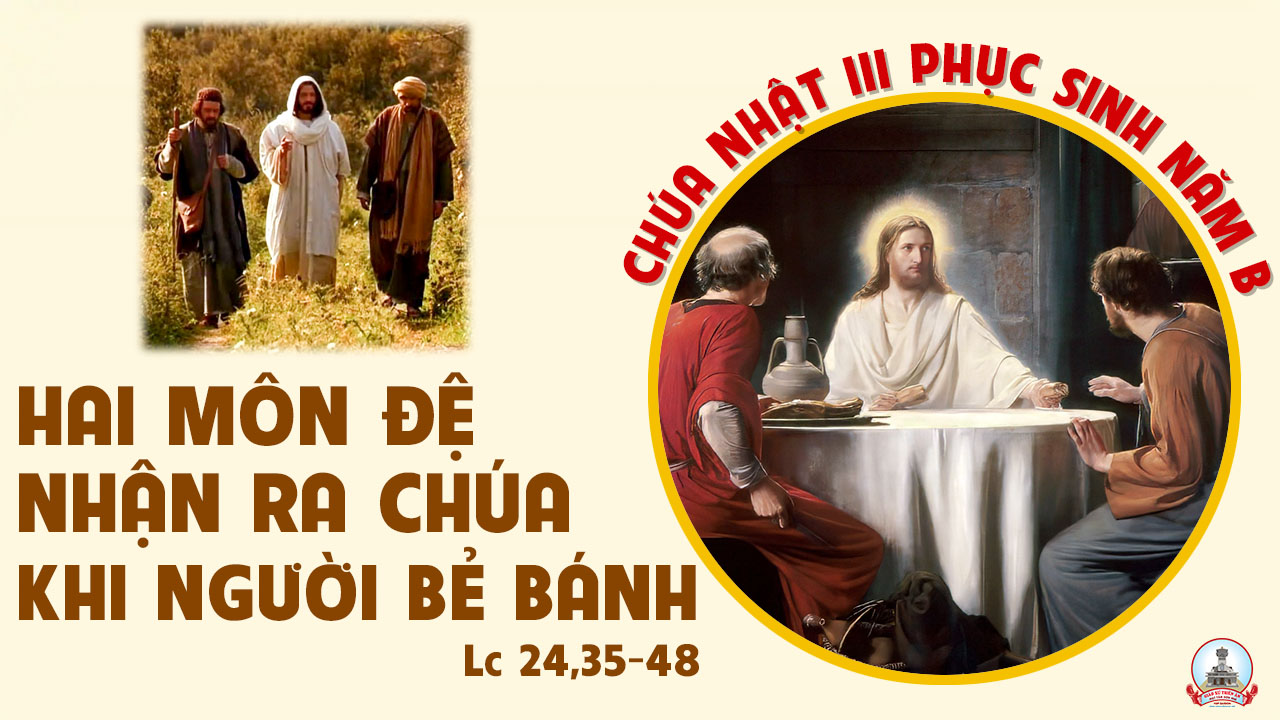 Ca nhập lễ 
Thánh Ca Phục Sinh
Monsigny
Tk1: Mừng khen Chúa chúng ta Phục sinh. Ngài đã chết với khổ hình để muôn người được ơn tái sinh. Chúc khen Chúa chúng ta Phục sinh. Từ cõi chết Chúa Kitô đã hiển vinh.
Đk: Ngài là Đấng chiến thắng, Chúa khải hoàn cao sang. Kính dâng Ngài vinh quang, với tin yêu ngàn năm vẻ vang. Ngàn con tim hân hoan hát muôn lời ca vang, kính tôn uy quyền Vua thống trị huy hoàng.
Tk2: Mừng khen Chúa chúng ta Phục sinh. Vì nhân thế chết ê chề, cứu muôn người vượt qua bến mê. Chúc khen Chúa chúng ta Phục sinh. Người người ơi, Chúa Kitô đã hiển vinh.
Đk: Ngài là Đấng chiến thắng, Chúa khải hoàn cao sang. Kính dâng Ngài vinh quang, với tin yêu ngàn năm vẻ vang. Ngàn con tim hân hoan hát muôn lời ca vang, kính tôn uy quyền Vua thống trị huy hoàng.
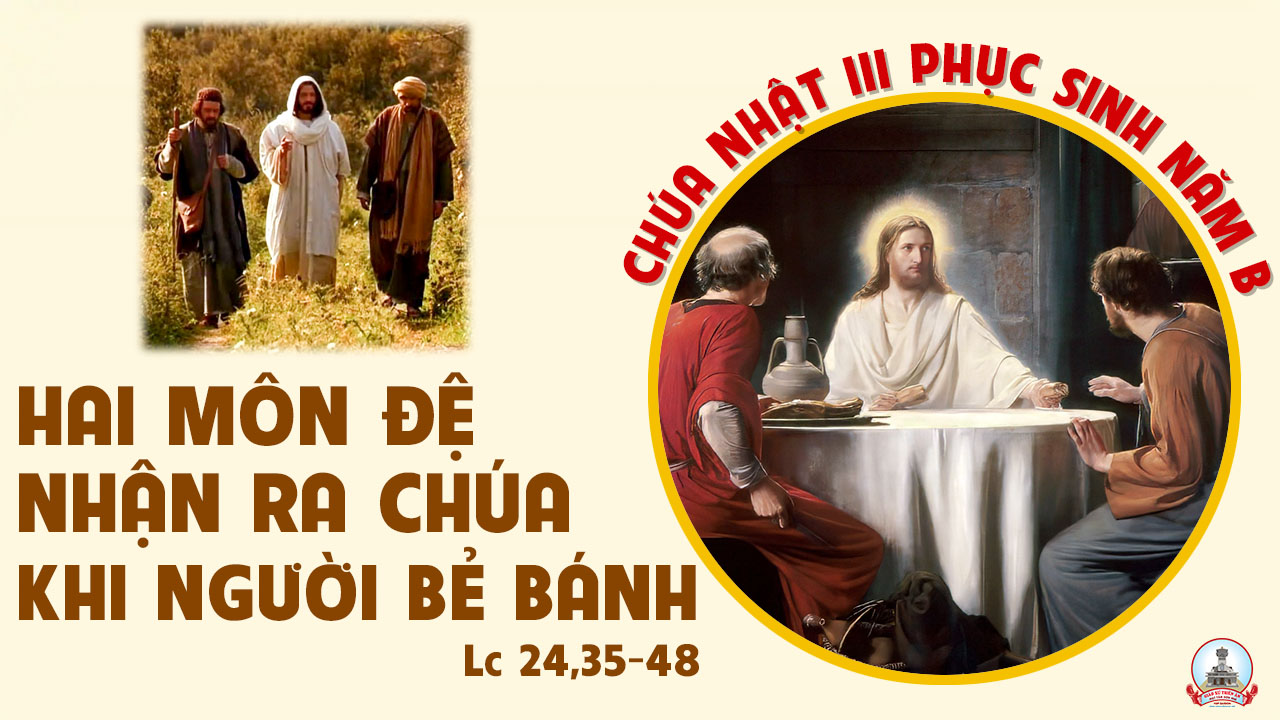 KINH VINH DANH
Ca Lên Đi 2
Chủ tế: Vinh danh Thiên Chúa trên các tầng trời. Và bình an dưới thế, bình an dưới thế cho người thiện tâm.
Chúng con ca ngợi Chúa. Chúng con chúc tụng Chúa. Chúng con thờ lạy Chúa. Chúng con tôn vinh Chúa. Chúng con cảm tạ Chúa vì vinh quang cao cả Chúa.
Lạy Chúa là Thiên Chúa, là Vua trên trời, là Chúa Cha toàn năng. Lạy Con Một Thiên Chúa, Chúa Giê-su Ki-tô.
Lạy Chúa là Thiên Chúa, là Chiên Thiên Chúa, là Con Đức Chúa Cha. Chúa xoá tội trần gian, xin thương, xin thương, xin thương xót chúng con.
Chúa xoá tội trần gian, Xin nhận lời chúng con cầu khẩn. Chúa ngự bên hữu Đức Chúa Cha, xin thương, xin thương, xin thương xót chúng con.
Vì lạy Chúa Giê-su Ki-tô, chỉ có Chúa là Đấng Thánh, chỉ có Chúa là Chúa, chỉ có Chúa là Đấng Tối Cao, cùng Đức Chúa Thánh Thần trong vinh quang Đức Chúa Cha. A-men. A-men.
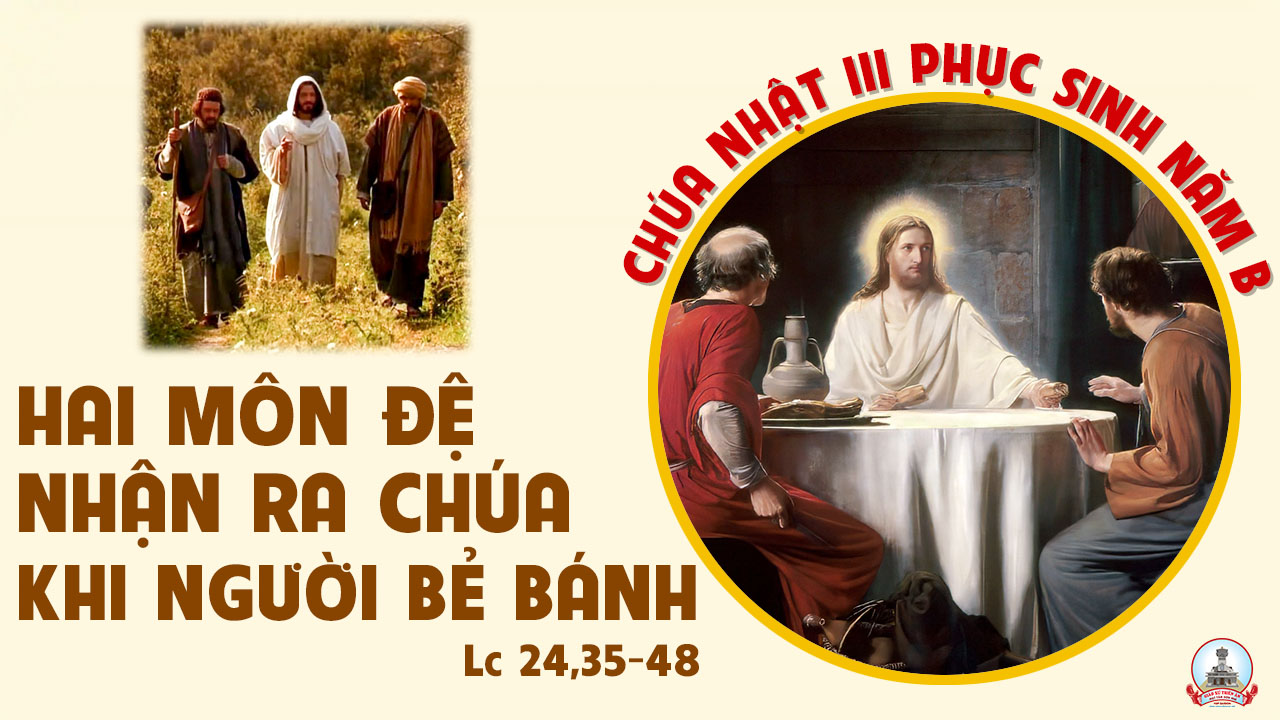 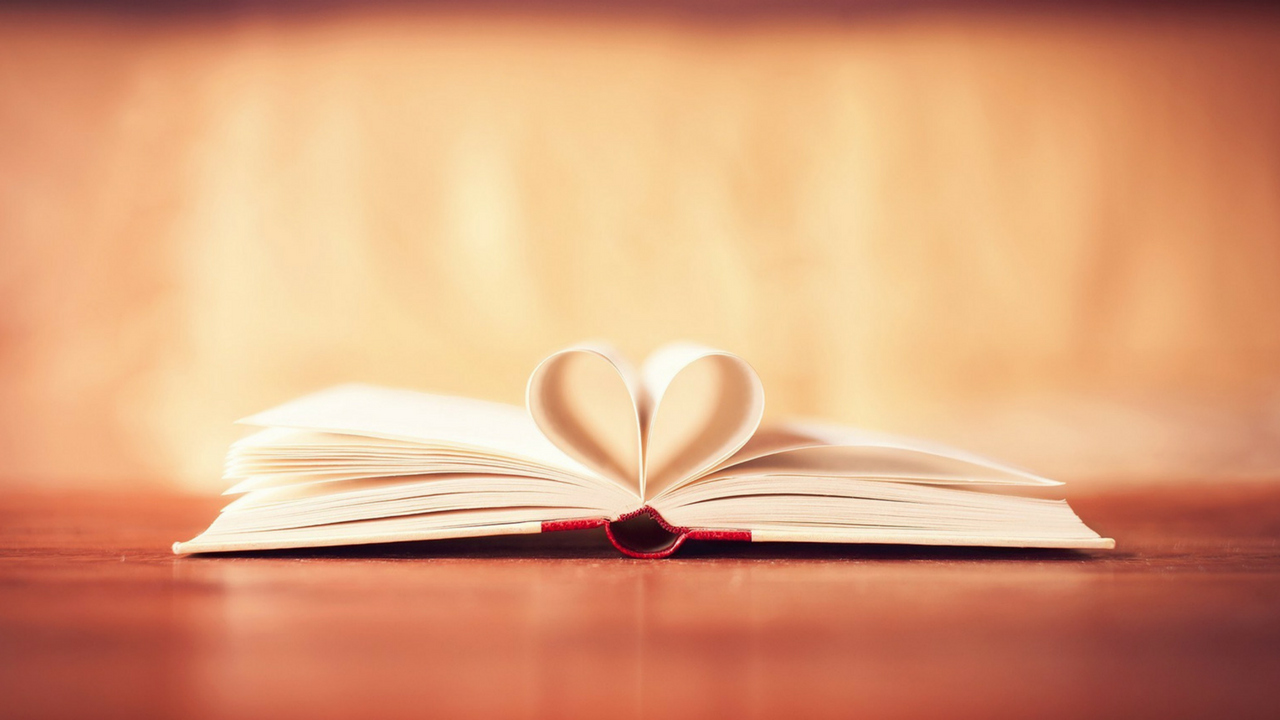 Anh em đã giết Đấng khơi nguồn sự sống, 
nhưng Thiên Chúa đã làm cho Người trỗi dậy từ cõi chết.
Bài Đọc 1
Bài trích sách công vụ Tông Đồ
THÁNH VỊNH 4CHÚA NHẬT III PHỤC SINHNĂM BLM KIM LONG03 Câu
Đk: Lạy Chúa, xin chiếu ánh Thiên Nhan trên mình chúng con.
Tk1: Vạn lạy Chúa con khấn xin Ngài, đèn trời soi xét, ngày nguy khốn này con kêu, Ngài thương tình giải thoát. Này phàm nhân cho đến bao giờ lòng còn chai đá, còn ưa thích truyện hư không chạy theo đường hão huyền.
Đk: Lạy Chúa, xin chiếu ánh Thiên Nhan trên mình chúng con.
Tk2: Hãy nhận biết Thiên Chúa yêu vì người nào trung hiếu. Lời con mới vừa kêu lên, Ngài thương tình trả đáp. Này người ơi mau hãy run sợ, đừng phạm tội nữa, nằm yên đó hồi tâm đi, và tin cậy Chúa Trời.
Đk: Lạy Chúa, xin chiếu ánh Thiên Nhan trên mình chúng con.
Tk3: Nhiều người nói: ai sẽ ban tặng một đời hạnh phúc. Phần con vẫn chỉ trông mong Thần nhan Ngài tỏa sáng. Lòng mừng vui hơn lúc thiên hạ được mùa lúa mới, nhờ ơn Chúa dủ thương con, tặng ban đầy phước lộc.
Đk: Lạy Chúa, xin chiếu ánh Thiên Nhan trên mình chúng con.
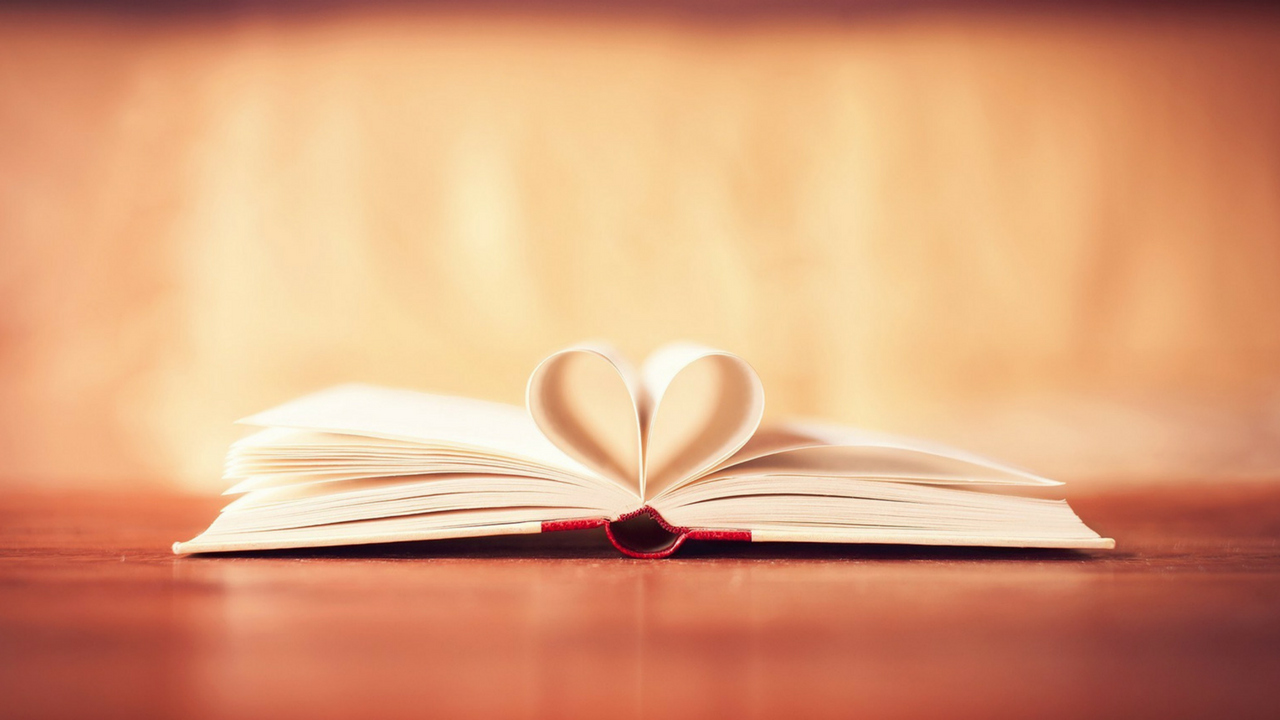 Chính Đức Giê-su Ki-tô
là của lễ đền bù tội lỗi chúng ta,
và tội lỗi cả thế gian nữa.
Bài Đọc 2
Bài trích thư thứ nhất của thánh Gio-an tông đồ.
Alleluia-Alleluia:
Lạy Chúa Giêsu, xin giải thích Kinh Thánh cho chúng con, khiến lòng chúng con bừng cháy lên khi nghe Chúa phán dạy.
Alleluia…
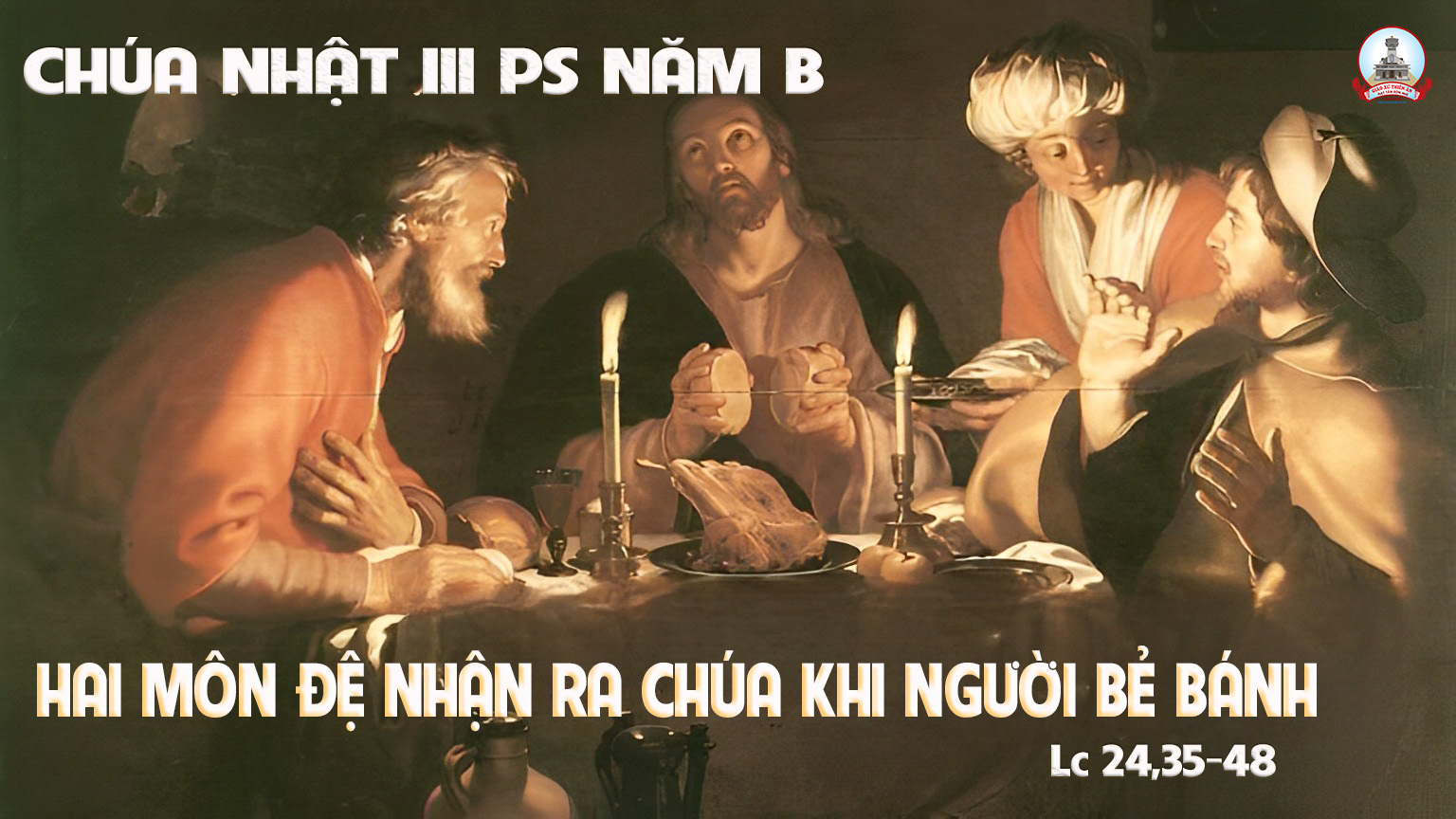 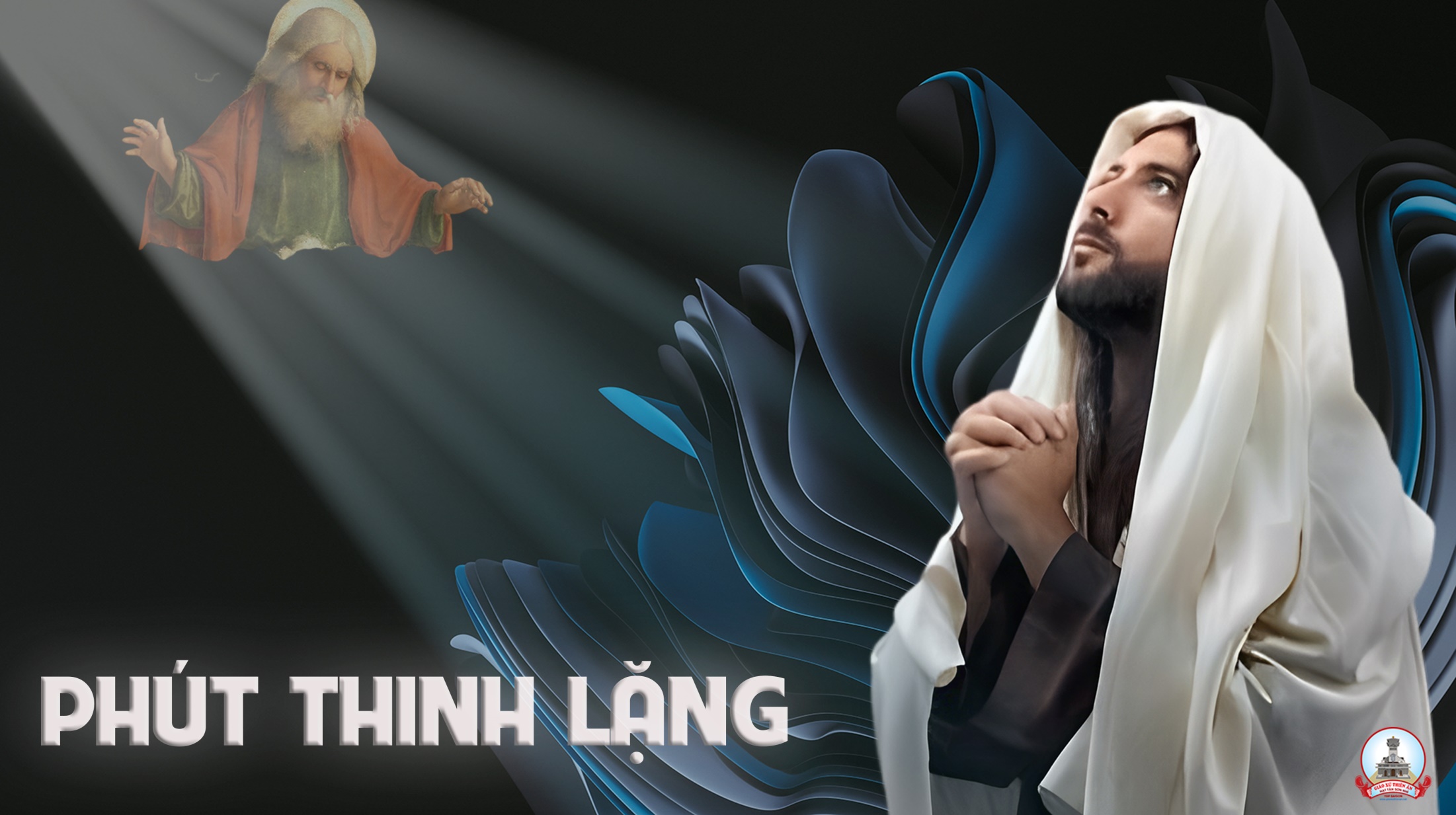 KINH TIN KÍNH
Tôi tin kính một Thiên Chúa là Cha toàn năng, Đấng tạo thành trời đất, muôn vật hữu hình và vô hình.
Tôi tin kính một Chúa Giêsu Kitô, Con Một Thiên Chúa, Sinh bởi Đức Chúa Cha từ trước muôn đời.
Người là Thiên Chúa bởi Thiên Chúa, Ánh Sáng bởi Ánh Sáng, Thiên Chúa thật bởi Thiên Chúa thật,
được sinh ra mà không phải được tạo thành, đồng bản thể với Đức Chúa Cha: nhờ Người mà muôn vật được tạo thành.
Vì loài người chúng ta và để cứu độ chúng ta, Người đã từ trời xuống thế.
Bởi phép Đức Chúa Thánh Thần, Người đã nhập thể trong lòng Trinh Nữ Maria, và đã làm người.
Người chịu đóng đinh vào thập giá vì chúng ta, thời quan Phongxiô Philatô; Người chịu khổ hình và mai táng, ngày thứ ba Người sống lại như lời Thánh Kinh.
Người lên trời, ngự bên hữu Đức Chúa Cha, và Người sẽ lại đến trong vinh quang để phán xét kẻ sống và kẻ chết, Nước Người sẽ không bao giờ cùng.
Tôi tin kính Đức Chúa Thánh Thần là Thiên Chúa và là Đấng ban sự sống, Người bởi Đức Chúa Cha và Đức Chúa Con mà ra,
Người được phụng thờ và tôn vinh cùng với Đức Chúa Cha và Đức Chúa Con: Người đã dùng các tiên tri mà phán dạy.
Tôi tin Hội Thánh duy nhất thánh thiện công giáo và tông truyền.
Tôi tuyên xưng có một Phép Rửa để tha tội. Tôi trông đợi kẻ chết sống lại và sự sống đời sau. Amen.
LỜI NGUYỆN TÍN HỮU
Chúa Giêsu đã sống lại và có mặt ở khắp mọi nơi, Ngài cùng đi với chúng ta trên mọi nẻo đường đời, âm thầm ban muôn ơn lành hồn xác. Tin tưởng vào sự hiện diện của Chúa trong cuộc đời mình, chúng ta cùng dâng lời cầu xin
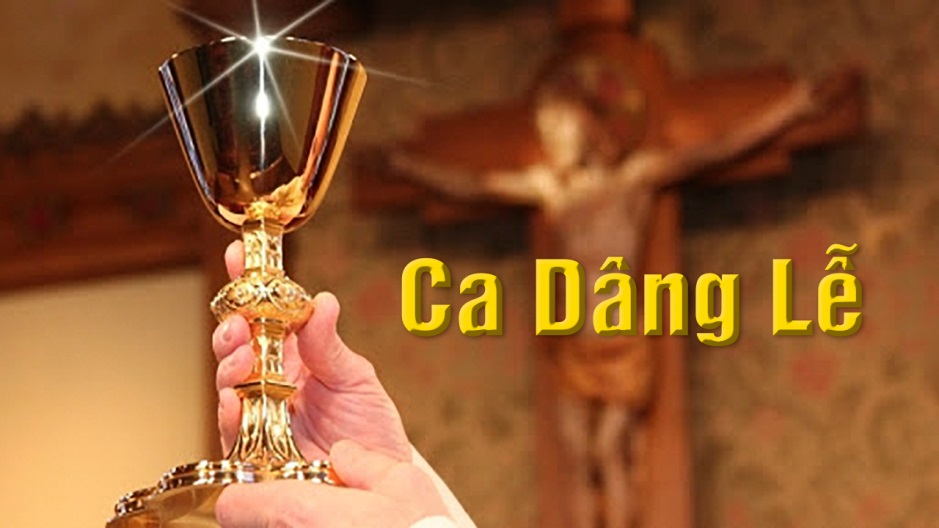 Ca Dâng Lễ 
 Lễ Tế
Ánh Đăng, Thiên Cung
Tk1: Trên đĩa thánh cuộc đời Chúa ơi! Con xin dâng tấm bánh này cuộc sống. Trong chén thánh cuộc đời Chúa ơi! Này những giọt đắng hy sinh trong đời.
Đk: Nhưng hãy vui lên! Hãy ca lên! Hãy reo mừng! Al-le-lu-ia! Vì tận cuối đêm dài đã ló rạng bình minh của ngày sống lại. Nhưng hãy vui lên! Hãy ca lên! Hãy reo mừng! Al-le-lu-ia! Vì tận cuối đêm dài đã xuất hiện mùa xuân không bao giờ phai.
Tk2: Trên đĩa thánh cuộc đời Chúa ơi! Con xin dâng những tháng ngày trần thế. Trong chén thánh cuộc đời Chúa ơi! Này những thao thức băn khoăn trong đời.
Đk: Nhưng hãy vui lên! Hãy ca lên! Hãy reo mừng! Al-le-lu-ia! Vì tận cuối đêm dài đã ló rạng bình minh của ngày sống lại. Nhưng hãy vui lên! Hãy ca lên! Hãy reo mừng! Al-le-lu-ia! Vì tận cuối đêm dài đã xuất hiện mùa xuân không bao giờ phai.
Tk3: Trên đĩa thánh cuộc đời Chúa ơi! Con tim con sẽ ép thành lễ tế. Trong chén thánh cuộc đời Chúa ơi! Này những giọt máu cô đơn trong đời.
Đk: Nhưng hãy vui lên! Hãy ca lên! Hãy reo mừng! Al-le-lu-ia! Vì tận cuối đêm dài đã ló rạng bình minh của ngày sống lại. Nhưng hãy vui lên! Hãy ca lên! Hãy reo mừng! Al-le-lu-ia! Vì tận cuối đêm dài đã xuất hiện mùa xuân không bao giờ phai.
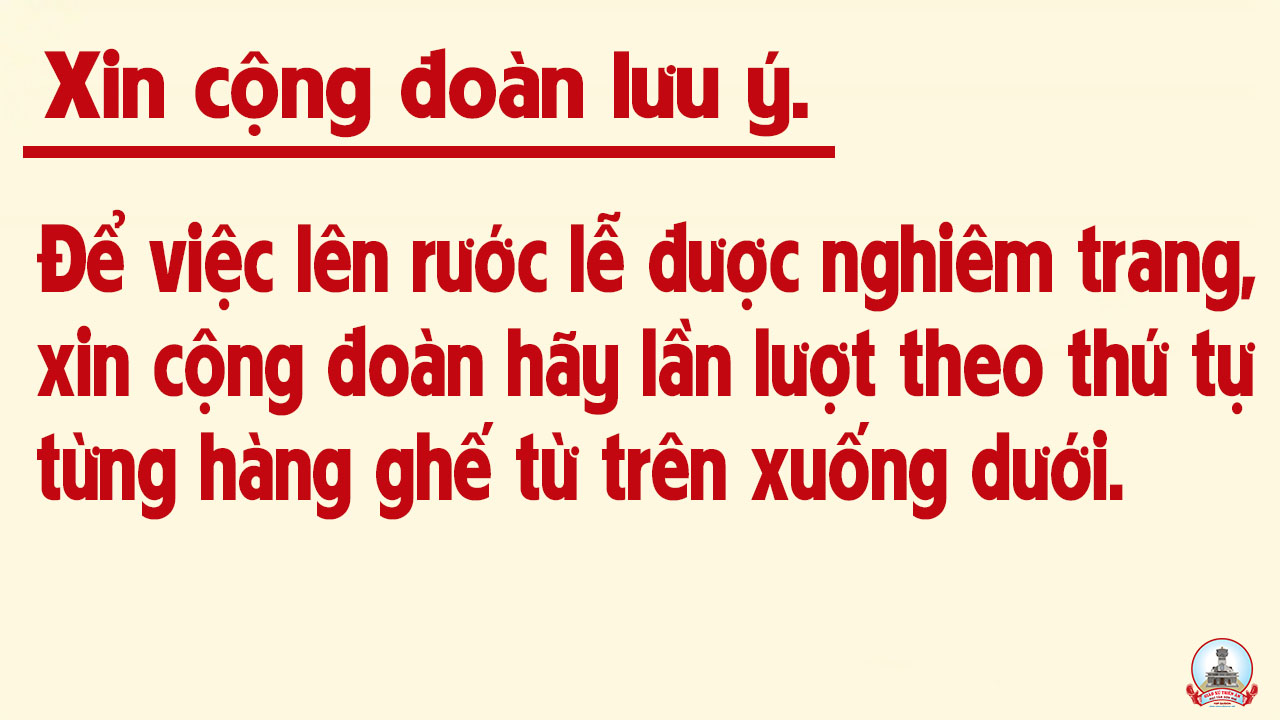 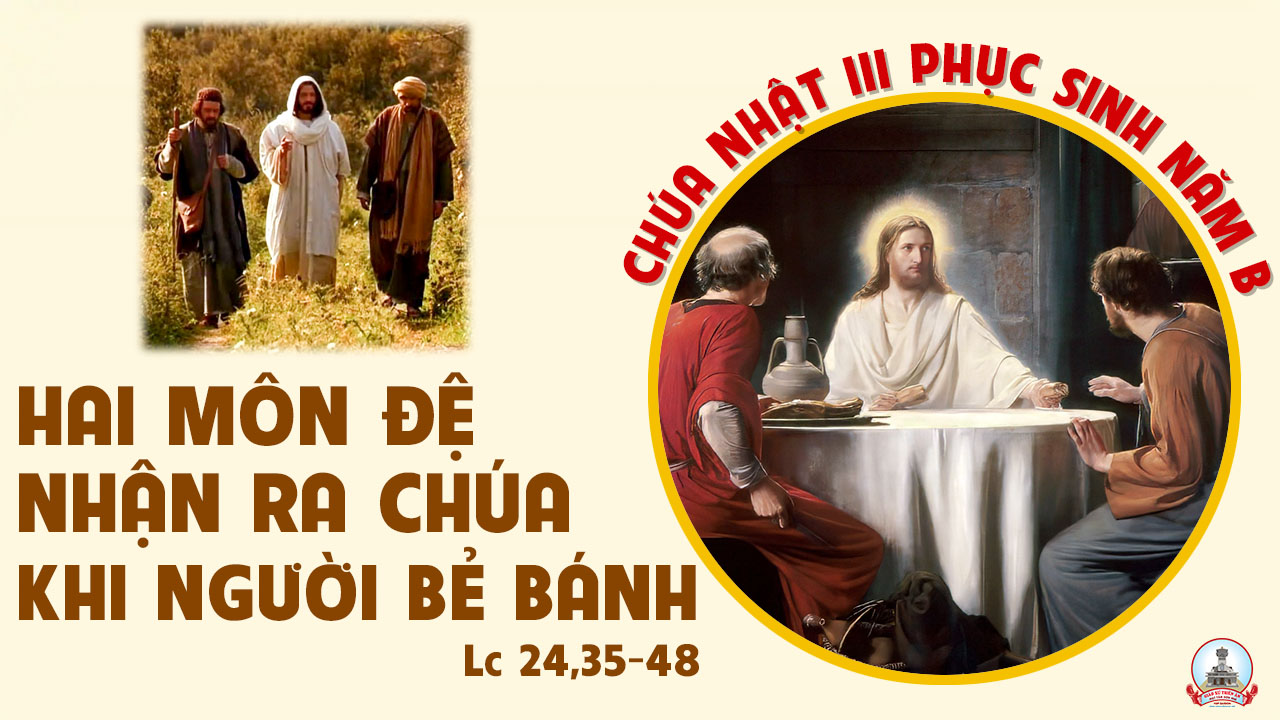 Ca Nguyện Hiệp Lễ 
LÀ CHỨNG NHÂN
Lm. Thái Nguyên
Đk: Đức Ki-tô đã từ cõi chết sống lại. Phải nhân danh Ngài rao truyền muôn nơi Tin Mừng cứu rỗi. Này đây chúng con là chứng nhân của niềm hy vọng. Chứng nhân sự sống và là chứng nhân của niềm vui.
Tk1: Là chứng nhân niềm hy vọng con luôn dấn thân xây dựng hòa bình công chính. Dù còn bao bất công hận thù tranh chấp nhưng con tin rằng chiến thắng sau này vẫn là Tình Yêu.
Đk: Đức Ki-tô đã từ cõi chết sống lại. Phải nhân danh Ngài rao truyền muôn nơi Tin Mừng cứu rỗi. Này đây chúng con là chứng nhân của niềm hy vọng. Chứng nhân sự sống và là chứng nhân của niềm vui.
Tk2: Là chứng nhân sự sống thật con luôn đỡ nâng bao người lầm than cay đắng. Dù còn bao cách ngăn và nhiều tai ác nhưng con tin rằng chiến thắng sau cùng vẫn là Sự Sống.
Đk: Đức Ki-tô đã từ cõi chết sống lại. Phải nhân danh Ngài rao truyền muôn nơi Tin Mừng cứu rỗi. Này đây chúng con là chứng nhân của niềm hy vọng. Chứng nhân sự sống và là chứng nhân của niềm vui.
Tk3:  Là chứng nhân niềm vui thật con luôn nở tươi an bình hồn nhiên trong sáng. Một đời con hết tâm phục vụ tha nhân quan tâm ân cần trao ban nụ cười cho người tình thân.
Đk: Đức Ki-tô đã từ cõi chết sống lại. Phải nhân danh Ngài rao truyền muôn nơi Tin Mừng cứu rỗi. Này đây chúng con là chứng nhân của niềm hy vọng. Chứng nhân sự sống và là chứng nhân của niềm vui.
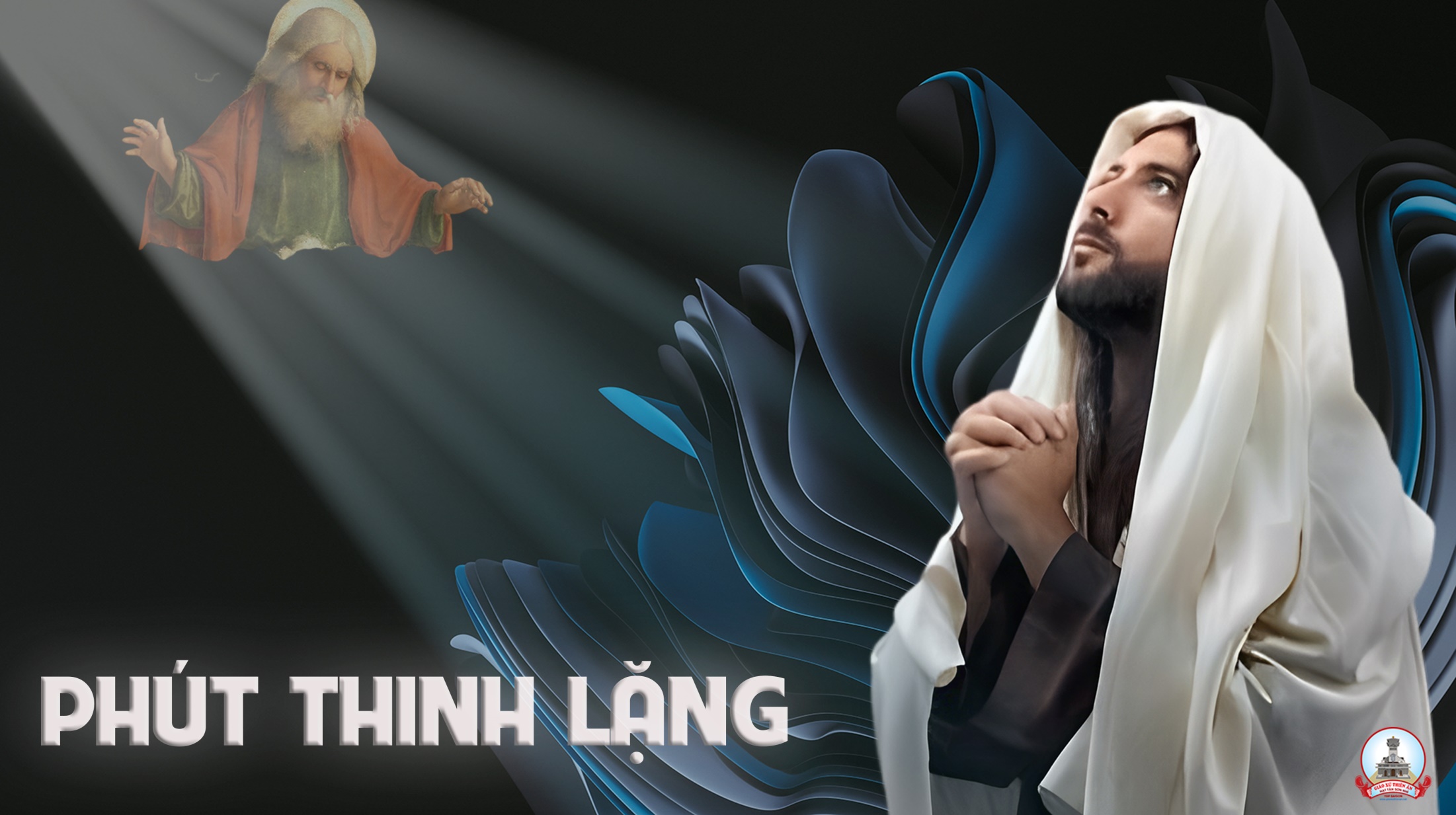 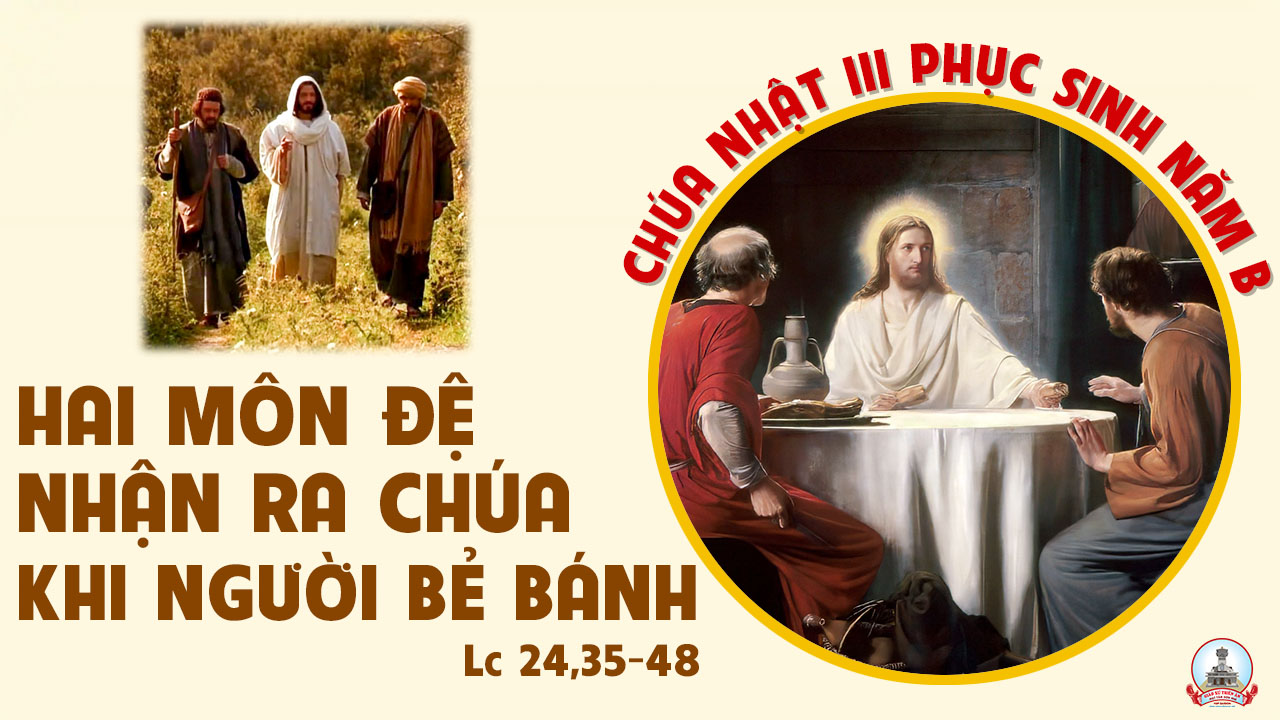 Ca kết lễ
NÀO TA HÃY MỪNG VUI
Lm. Kim Long
Đk: Nào ta hãy mừng vui, Chúa chiến thắng tử thần rồi, nguồn sống mới chiếu sáng tuyệt vời. Al-lê-lu-ia. Nào ta hãy mừng vui, Chúa đã sống lại rạng ngời và Máu Thánh xóa hết tội đời, Al-lê-lu-ia.
Tk1: Thánh giá Chúa vươn cao dâng lễ hy sinh, cho nhân thế muôn đời sống trong ân tình.
Tk2: Sức sống đã khai nguyên trong những thương đau, ân thiêng đã khơi nguồn giữa bao khổ sầu.
Đk: Nào ta hãy mừng vui, Chúa chiến thắng tử thần rồi, nguồn sống mới chiếu sáng tuyệt vời. Al-lê-lu-ia. Nào ta hãy mừng vui, Chúa đã sống lại rạng ngời và Máu Thánh xóa hết tội đời, Al-lê-lu-ia.
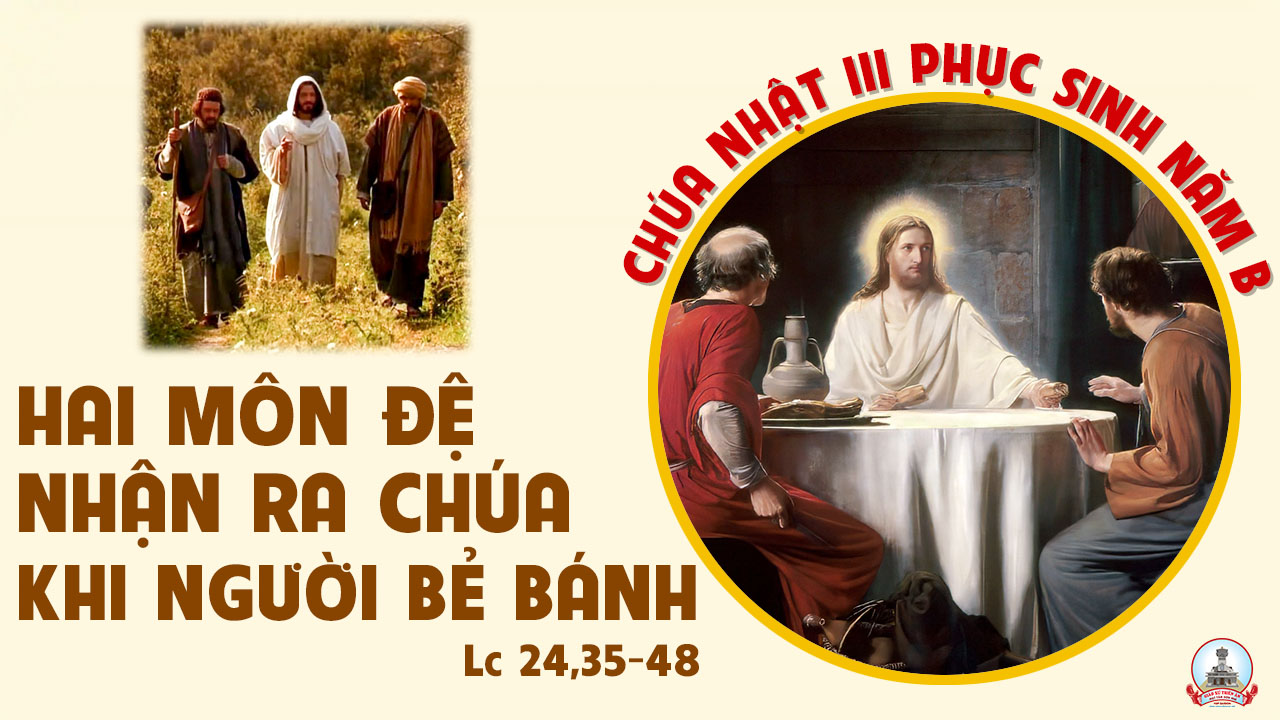